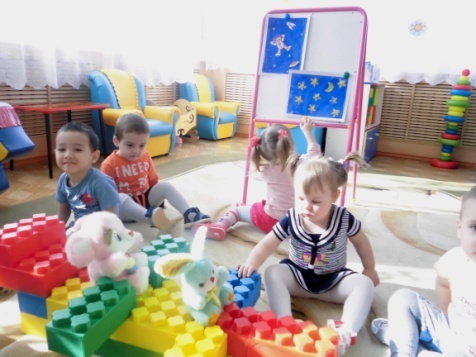 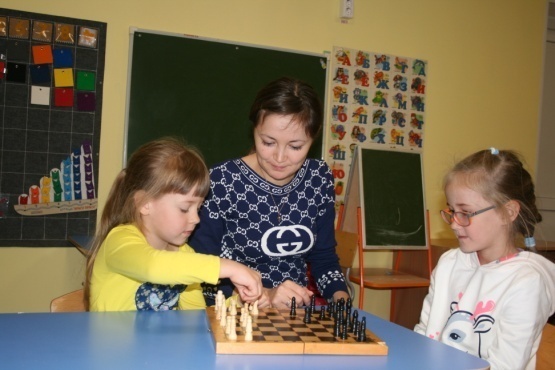 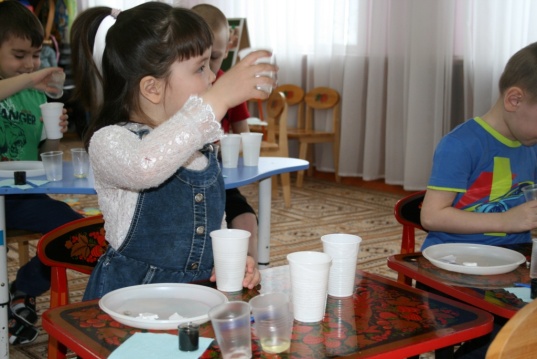 Образовательное учреждение 
МДОУ ДС «Березка
Сегодня и завтра
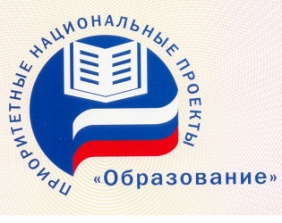 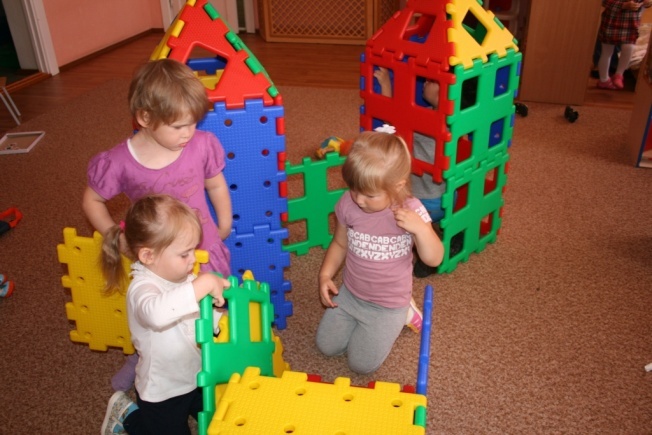 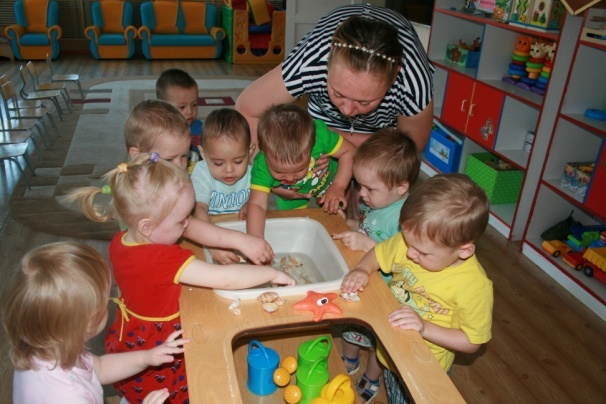 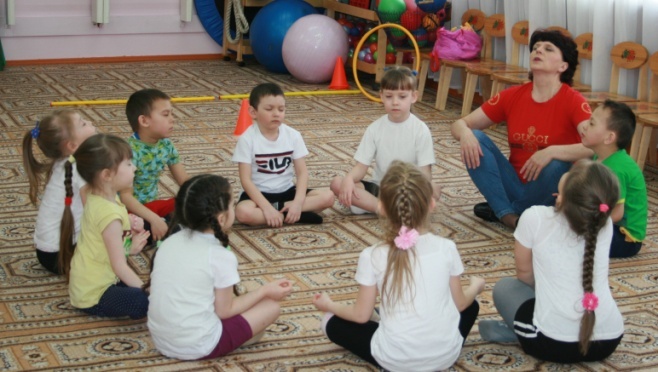 7 мая 2018 был опубликован текст Указа Президента России Владимира Владимировича Путина «О национальных целях и стратегических задачах развития Российской Федерации на период до 2024 года», который вступил в силу со дня его официального опубликования.
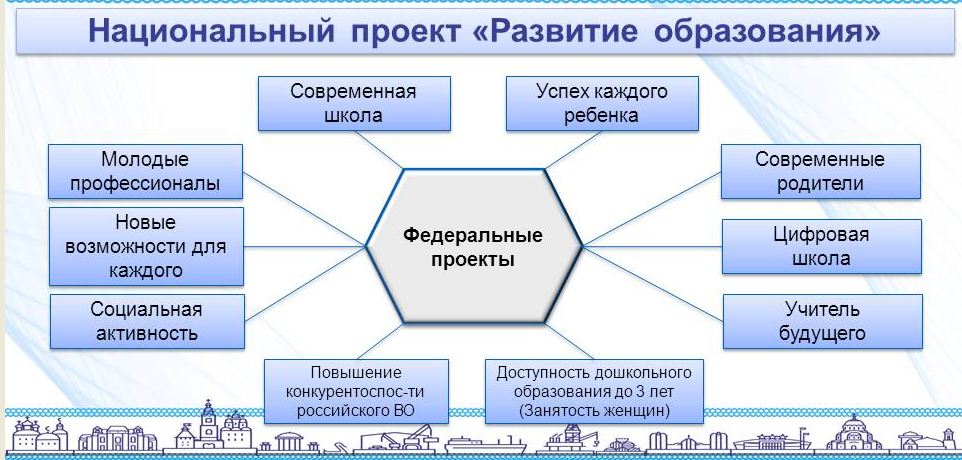 Федеральный проект «Современная школа»
Сегодня
Завтра
Внедрение в образовательный процесс интегрированных технологий (интерактивное чтение, многофункциональное моделирование, мозговой штурм)
Современные технологии в образовательном процессе ДОУ
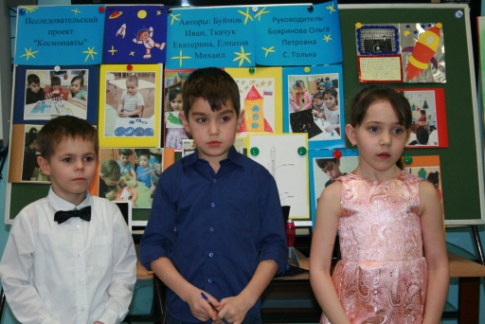 Современная образовательная среда: 
Оборудование (компьютерный класс, сенсорные столы, интерактивный логопедический комплекс «Теремок», цифровой рояль и др.
Зоны творческой активности.
Кружки по интересам
Постоянное обновление материально-технической базы ДОУ
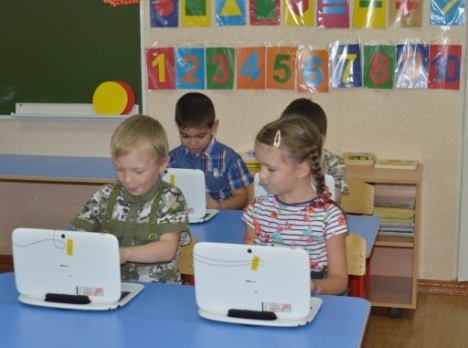 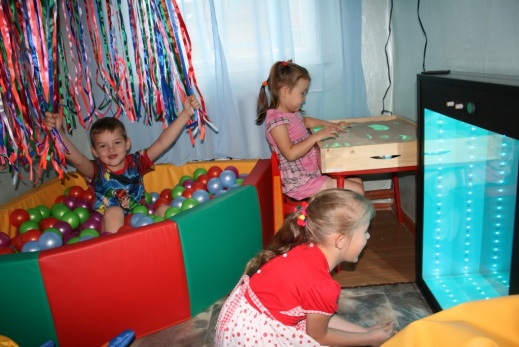 Федеральный проект «Цифровая образовательная среда»
Сегодня
Завтра
Работа сайта  учреждения
Установка спутникового модема
Создание персональных сайтов педагогов ДОУ – 100%
Создание персональных сайтов педагогов ДОУ – 30%
Разработка и внедрение проекта «Виртуальные экскурсии для детей»
Использование ИКТ в образовательном процессе ДОУ
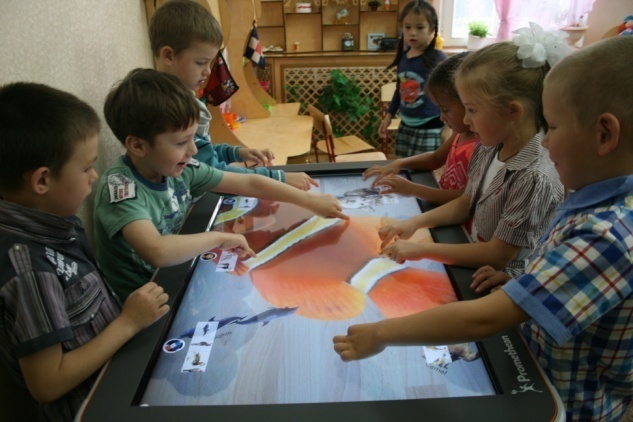 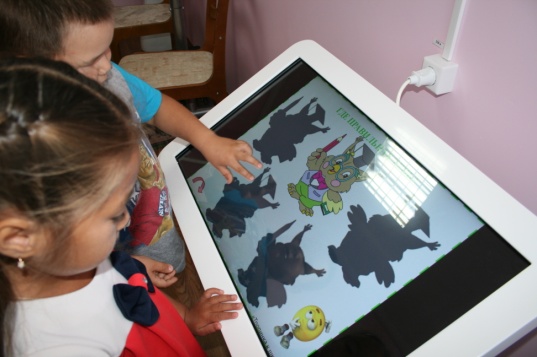 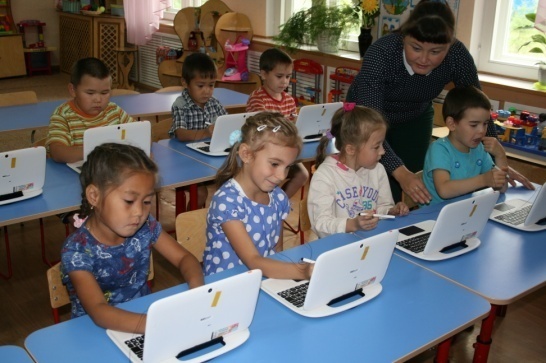 Федеральный проект «Успех каждого ребенка»
Сегодня
Завтра
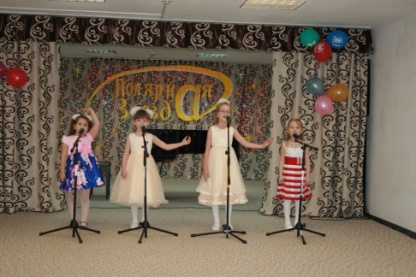 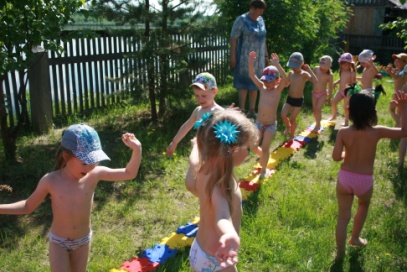 Бесплатные кружки:
«Музыкальные бусинки»,
«Мы волшебники!»,
«ЛЕГО - мастер»
Разработка и реализация проектов:
«Интерактивное чтение в ДОУ»
 «Ранняя профориентация»
 «В стране музыкальных инструментов»
  «Путешествие в страну красивой речи»
Выявление способных и одаренных детей через мониторинг, инд.работу, конкурсы, викторины.
Реализуются проекты:
«Мой песочный мир!» (для детей с ОВЗ)
 «Дорога в будущее»
 «Тот герой, кто за Родину горой!»
 «В гостях в сказки»
 «Эколята – дошколята»
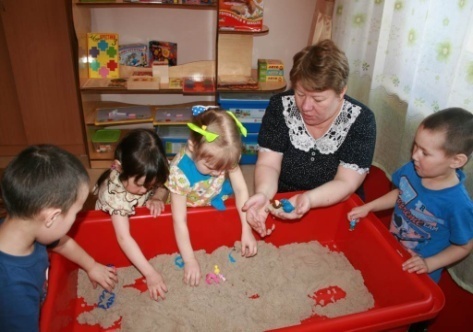 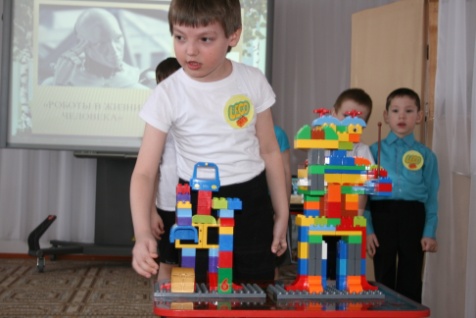 Группа для детей с ОВЗ
Федеральный проект «Учитель будущего»
Сегодня
Завтра
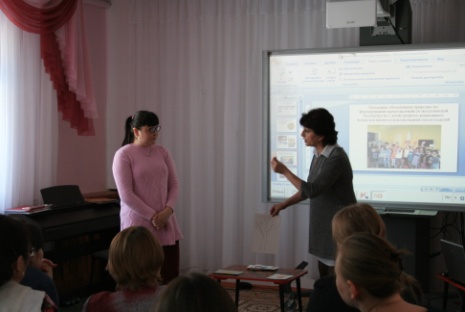 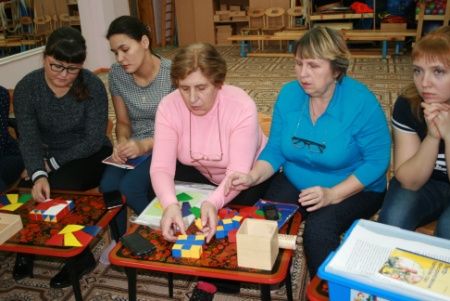 Различные формы непрерывного повышения профессионального мастерства педагогов (КПК, стажировки, on-line обучение, проектная деятельность и др.)
Разработка и реализация управленческого проекта «Развитие профессионального мастерства педагогов в ДОУ»
Участие педагогов в конкурсах проф. мастерства
Участие педагогов в методическом объединении ДОУ
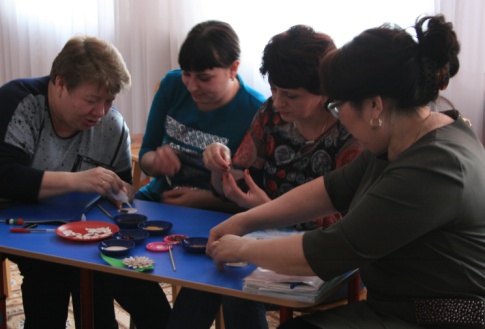 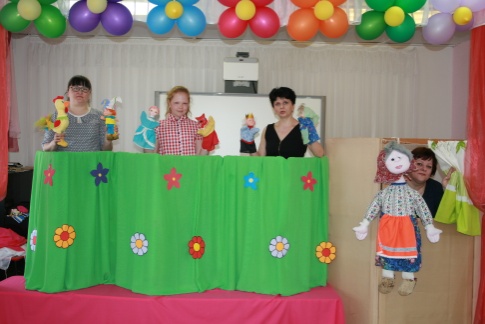 Федеральный проект «Поддержка семей, имеющих детей»
Сегодня
Завтра
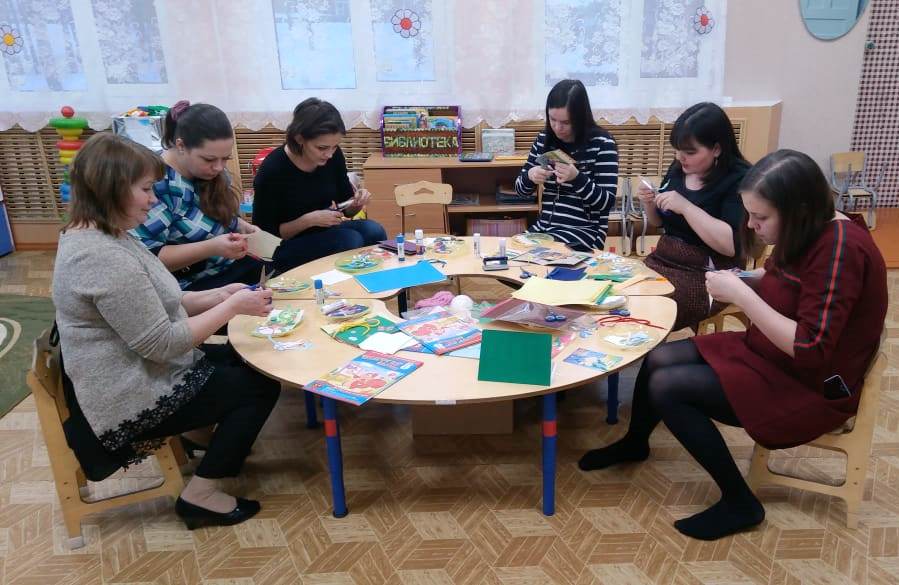 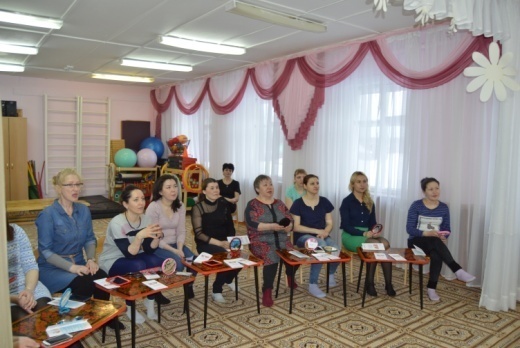 Родительские собрания, мастер-классы, квесты, дни открытых дверей
Совместные мероприятия: выставки, праздники, концерты, соревнования
Проведение родительского всеобуча, в т.ч. для родителей детей с ОВЗ и одаренных детей
Реализуется социальный проект «Ознакомление детей с этикой семейных отношений»
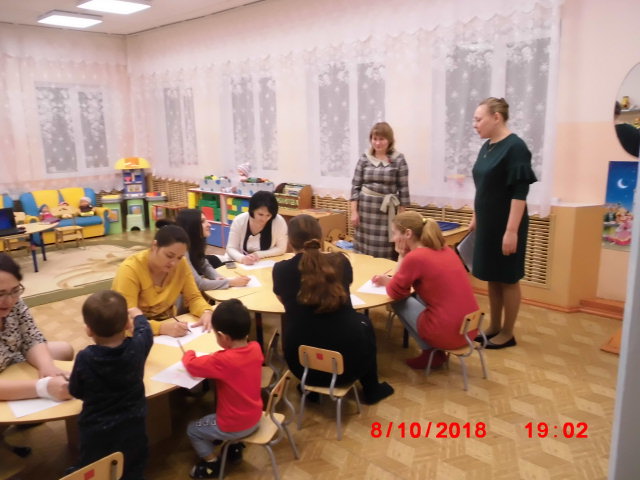 Работа логопедического пункта
Работа ПМПК консилиума ДОУ
Наш девиз на 2019-2020 учебный год:
«Не обижайте детей готовыми формулами, формулы – пустота; обогатите их образами и картинами, на которых видны связующие нити. 
Не отягощайте детей мертвым грузом фактов; обучите их приемам и способам, которые помогут их постигать. 
Не учите их, что польза главное. 
Главное – воспитание в человеке человеческого»
                                                                     Антуан де Сент-Экзюпери
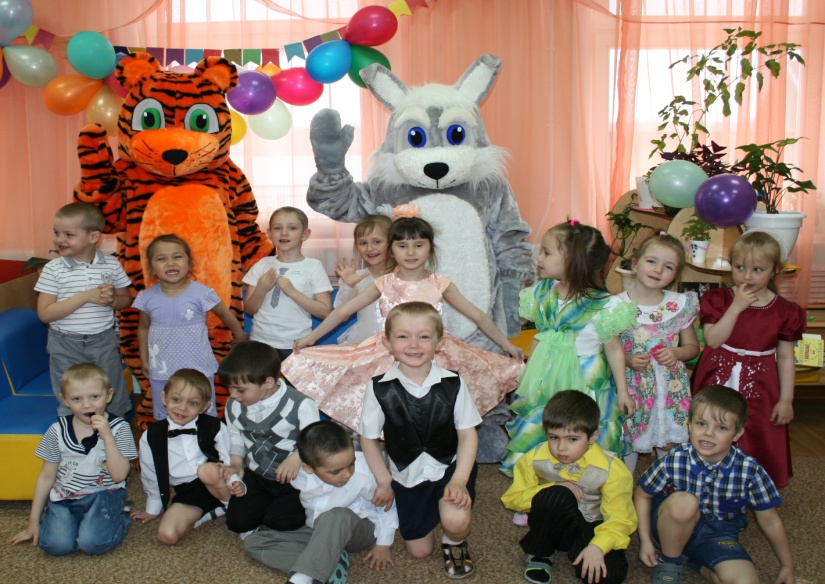